SPRING IS COMING
TOPIC 12-Communication techniques: structure, type.PR as a means of communication.GR as a communication type
沟通技术：结构、类型。公关作为一种沟通方式。GR作为一种通信类型
Name:YU HUI
Major:Physical Culture and Sports
date:2021.4.9
SPRING IS COMING
The linear form of the propagation process
壹
传播过程的直线式
Cybernetics propagation model
贰
控制论传播模式
System propagation process model
叁
系统传播过程模式
SPRING IS COMING
GR as a communication type
肆
GR作为一种通信类型
Lorem ipsum dolor sit amet, consectetuer adipiscing elit. Aenean commodo ligula eget dolorLorem ipsum dolor sit amet
The linear 
form of the
propagation 
process
SPRING IS COMING
The linear form of the propagation process
Lorem ipsum dolor sit amet, consectetuer adipiscing elit. Aenean commodo ligula eget dolorLorem ipsum dolor sit amet
WHICH CHANNL
WHAT EFFECT
WHO
TO WHOM
SAYS WHAT
Lasswell Paradigm -- "5W Paradigm" or "Structural Paradigm"
拉斯韦尔范式——“五Ｗ范式”或“结构范式”
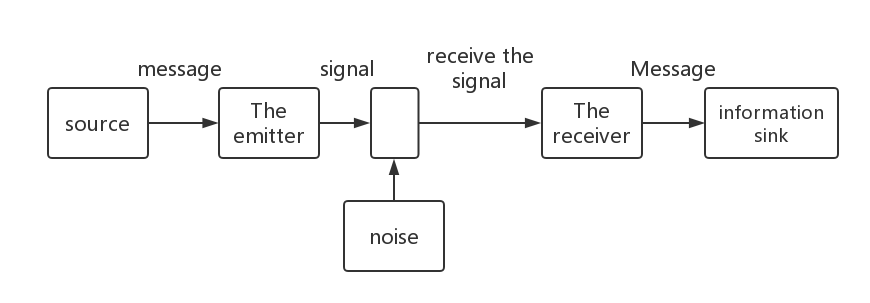 Insufficiency: Ignoring the restriction of information feedback and social environment factors on communication behavior
Shannon-Weaver Paradigm -- "Linear Paradigm" or "Technical Paradigm"
申农－韦弗范式——“线性范式”或“技术范式”
[Speaker Notes: 不足：忽略了信息反馈和社会环境因素对传播行为的制约]
SPRING IS COMING
Part Two
控制论传播模式
. Cybernetics propagation model
SPRING IS COMING
Lorem ipsum dolor sit amet, consectetuer adipiscing elit. Aenean commodo ligula eget dolorLorem ipsum dolor sit amet
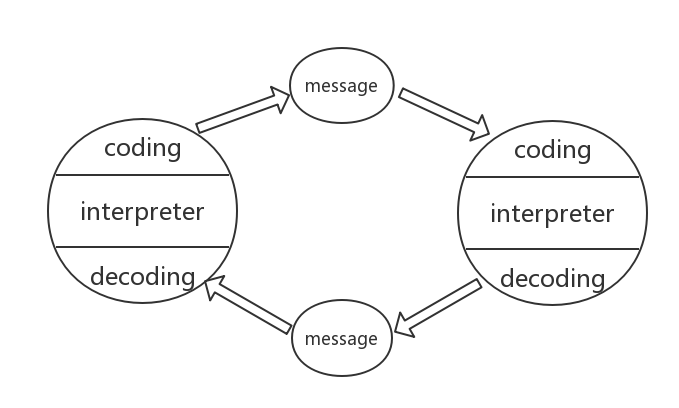 Osgood - Schramm paradigm -- cycle paradigm
奥斯古德－施拉姆范式———循环范式
It can reflect the characteristics of interpersonal communication, especially face-to-face communication, but it cannot be applied to the process of mass communication.
[Speaker Notes: 能够体现人际传播特别是面对面传播的特点，却不能适用于大众传播的过程。]
Schramm's Model of Mass Communication Process
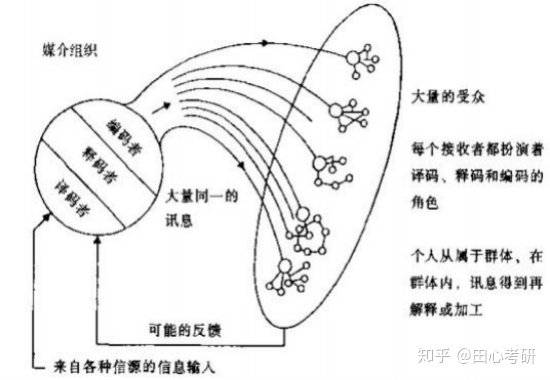 a lot of  receivers
coder
Each receiver plays, decoding, code and code release 6 characters
Interpretation
cryptographer
Lots of the same message
Individuals from the reduction in groups, within the group, message get 1 explain or processing
Possible feedbacks
"Inputs from a variety of sources
Shortcomings: not taking care of external factors affecting organizations such as the media.
施拉姆的大众传播过程模式
[Speaker Notes: 不足：对影响媒体等组织的外部因素没有予以关照。]
Deffler's model of interactive process
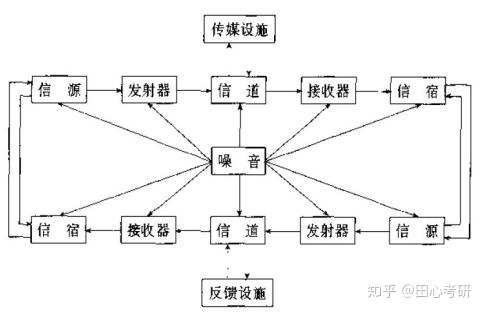 media facilities
The emitter
information 
sink
source
channel
receiver
noise
The emitter
information 
sink
receiver
channel
source
Feedback facilities
Shortcomings: only pay attention to internal factors and mechanisms, not to see the influence of external political, economic, cultural and other factors.
德弗勒的互动过程模式
[Speaker Notes: 不足：只关注内部的因素和机制，没有看到外部政治、经济、文化等因素的影响。]
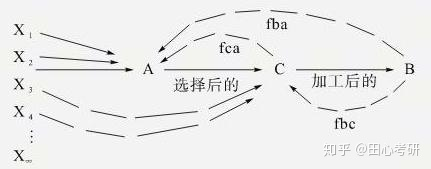 after select
after processing
Media facilities. Westley - McLean paradigm -- mass communication paradigm
韦斯特利－麦克莱恩范式———大众传播范式
Shortfalls: First, it idealizes the relationship of equality and thinks that the communicator, the media and the audience are equal and balanced.This is not the case in real life.
Second, the extent of integration has been exaggerated. In reality, all parties have their own goals.
Third, isolation from the society, the transmission process itself isolated from the society, into an island.
[Speaker Notes: 不足：第一，理想化了平等关系，认为传播者、媒介、受众三者之间是平等的、平衡的。而现实生活中并非如此。

第二，夸大了一体化的程度，现实中各方都有自己的目标。

第三，孤立于社会，把传播过程本身隔离于社会，变成一个孤岛。]
SPRING IS COMING
Part Three
System propagation process model
SPRING IS COMING
系统传播过程模式
Lorem ipsum dolor sit amet, consectetuer adipiscing elit. Aenean commodo ligula eget dolorLorem ipsum dolor sit amet
未来工作计划
Mr. And Mrs. Riley model
赖利夫妇模式
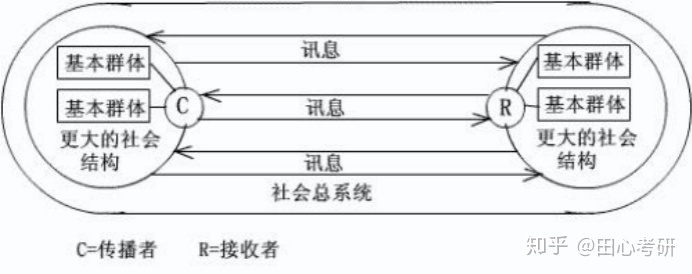 message
basic group
basic group
basic group
message
basic group
lager social structures
lager social structures
message
General social system
C=Communicator R=receiver
Insufficiencies: the social interaction in the process of communication is not only the interaction between the tangible social forces, but also the interaction between the invisible social forces -- social psychological factors.The system model of Mr. And Mrs. Reilly is just a framework, and there is no further concrete and detailed analysis of the framework.
[Speaker Notes: 不足：传播过程中的社会互动并不仅仅是有形的社会作用力之间的互动，而且也是无形的社会作用力——社会心理因素之间的互动。赖利夫妇的系统模式仅仅是一个框架，并没有对框架进一步进行具体、细致的分析。]
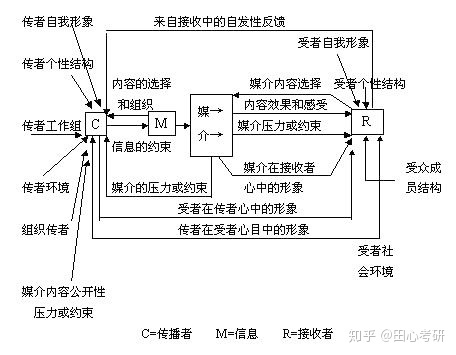 doliver's self-image
Spontaneous feedback from receiving
receiver's self-image
Pass to take an examination of a structure
The personality structure of the recipient
Media Content Selection
media
Content selection and organization
Content effects and feelings
The working group
Media pressure or restraint
Constraint of information
popularMember of the knot
The image of the medium
delivers environment
Media pressure or restraint
at the center of reception
The image of the recipient in the mind of the communicator
delivers organize
The image of thecommunicator in the mind of the  recipient
receiver social environment
Media content publicityPressure or constraints
C=Communicator M=message R=receiver
The Maletsk model
马莱茨克模式
[Speaker Notes: 不足：传播过程中的社会互动并不仅仅是有形的社会作用力之间的互动，而且也是无形的社会作用力——社会心理因素之间的互动。赖利夫妇的系统模式仅仅是一个框架，并没有对框架进一步进行具体、细致的分析。]
马莱茨克模式
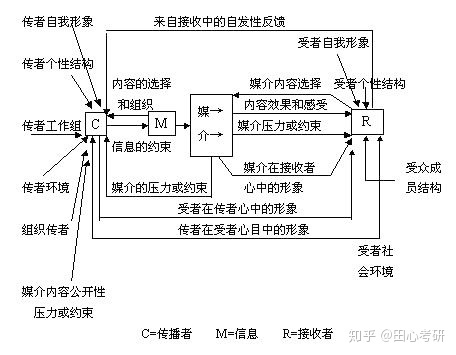 Deffler's Model of American Mass Media System
德弗勒的美国大众媒介体系模式
And the external social and cultural conditions of American society
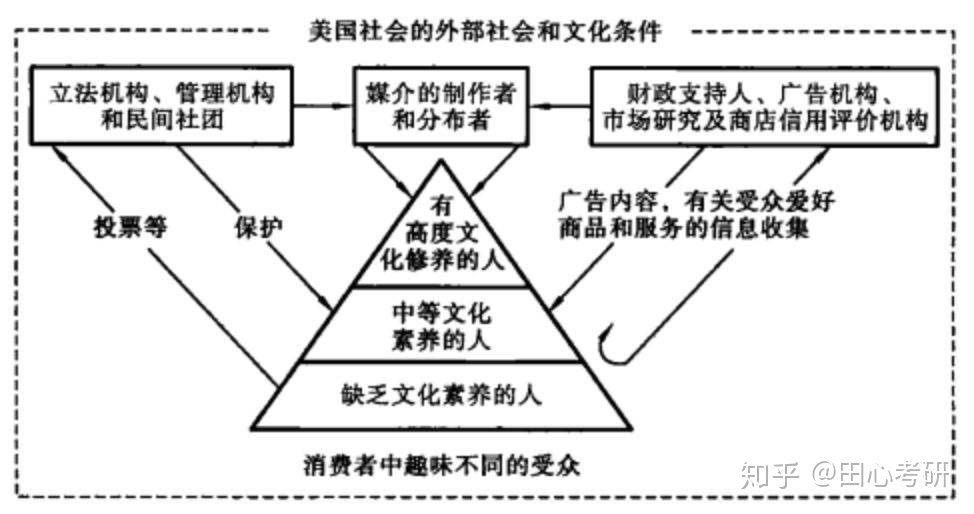 The legislature, management institutionsAnd civil society
Financial backers, advertising agencies1 I market research and store credit evaluation institutions
The makers of the mediumAnd the distribution of
The contents of advertisements, the audience interestInformation collection of goods and services
A person of high culture
vote etc.
protect
Aperson of medium culture
A person lacking of culture
Consumer interest in different audiences
[Speaker Notes: 不足：传播过程中的社会互动并不仅仅是有形的社会作用力之间的互动，而且也是无形的社会作用力——社会心理因素之间的互动。赖利夫妇的系统模式仅仅是一个框架，并没有对框架进一步进行具体、细致的分析。]
德弗勒的美国大众媒介体系模式
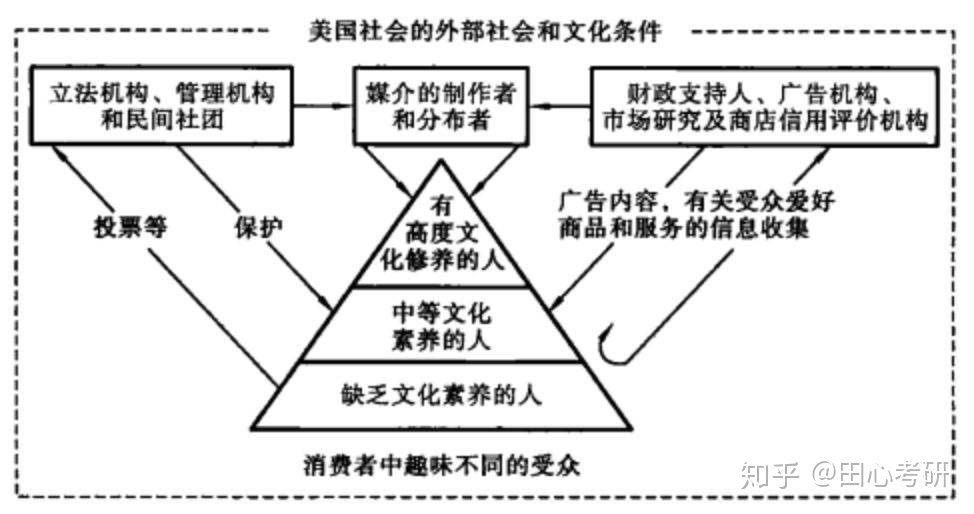 The Dependency Model of Bauer-Rocic and Deffler
鲍尔-罗基奇与德弗勒的依赖模式
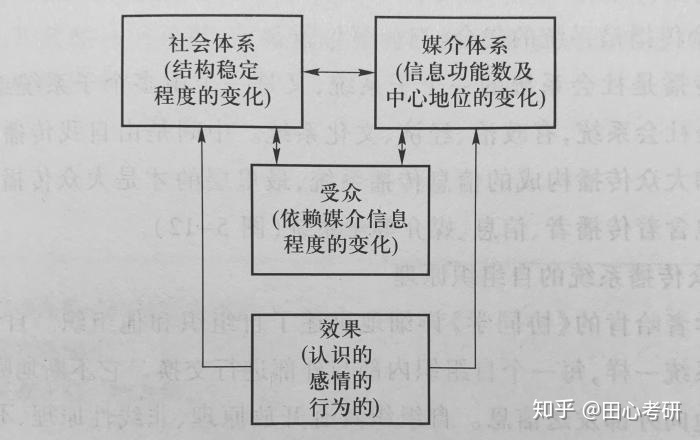 Media system(information function and the change of centre)
Social system(stable structureDegree of change)
The audience(depend on the media informationThe change of the degree of
The effect(knowThe feelings ofBehavior)
[Speaker Notes: 不足：传播过程中的社会互动并不仅仅是有形的社会作用力之间的互动，而且也是无形的社会作用力——社会心理因素之间的互动。赖利夫妇的系统模式仅仅是一个框架，并没有对框架进一步进行具体、细致的分析。]
鲍尔-罗基奇与德弗勒的依赖模式
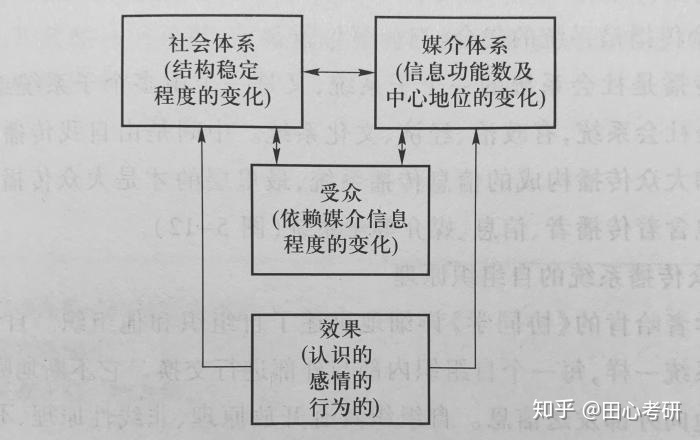 SPRING IS COMING
Part Four
GR as a communication type
GR作为一种通信类型
SPRING IS COMING
Lorem ipsum dolor sit amet, consectetuer adipiscing elit. Aenean commodo ligula eget dolorLorem ipsum dolor sit amet
What is GR
GR是什么
The first step is to understand the main responsibilities of the GR.The core responsibility of GR is to provide escort, create a favorable external environment for the development of the company, and strive for more development resources.The specific functions include several levels: First, play the role of a bridge to connect with the government, establish a stable and smooth communication channel with industry-related government regulatory authorities, apply for corresponding qualifications, and strive for policies and resources.The second is to play the role of staff assistant, carry out industrial policy research, give policy early warning to businesses and provide operational strategy suggestions.Third, play the role of escort, carry out government-type crisis public relations, such as 12315, industrial and commercial litigation, public security, etc.Fourth, play a window role to promote the cooperation between government enterprises and enhance the image display of enterprises at the government end.
[Speaker Notes: 首先要搞懂GR的主要职责。GR的核心职责是保驾护航，为公司发展创造良好的外部环境，争取更多的发展资源。具体职能包含几个层面：一是发挥桥梁作用，对接政府，与行业相关的政府监管部门建立稳定、通畅的沟通渠道，申请相应资质，争取政策和资源。二是发挥参谋助手作用，开展行业政策研究，对业务进行政策预警并提供运营策略建议。三是发挥护航作用，开展政府类的危机公关，诸如12315、工商涉诉、公安等。四是发挥窗口作用，推动政府企业间合作，提升企业在政府端的形象展示。]
Ability
GR应具备的能力
First, we need to understand how the government operates.Do a line, first of all to understand a line.The main target of GR's work is government departments.The government has a relatively special operating mechanism and discourse system. Many friends may not know much about government functions, operating mechanisms, institutional Settings, leadership levels, officialdom culture and so on. It is necessary to understand this, or it will be very amateurish.
[Speaker Notes: 一是要了解政府运作机制。干一行，首先要懂一行。GR最主要的工作对象就是政府部门。政府有相对特殊的运作机制和话语体系，有很多朋友可能对于政府职能、运作机制、机构设置、领导级别、官场文化等等都不太了解，这个是需要搞明白的，不然很外行。]
Attention
GR应注意事项
Second, we need mutual benefit and win-win results.In terms of standpoint, we should not only think from the perspective of enterprises, but also from the standpoint of the government or the competent departments of the industry. We should understand the policies, propositions and demands of the government and officials, and organically combine the demands of enterprises with the concerns of the government. Only in this way can we achieve sustainable and benign interaction between the government and enterprises.
[Speaker Notes: 二是要互利共赢。在立场站位上，不能单纯站在企业的角度，也要站在政府或行业主管部门的立场思考问题，了解政府和官员的政策主张、政绩需求，把企业诉求和政府关注点有机结合起来，才能实现政企关系的可持续良性互动。]
Attention
GR应注意事项
Third, we must adhere to the bottom line."Inseparable" is reality, "unreliable" is sober.
     With the deepening of the fight against corruption, the government's efforts to streamline administration, delegate power and comprehensively rule the country by law step by step, the new situation has put forward new requirements for the benign interaction between government and enterprises.Uncle Xi points out that the new relationship between government and business is, in a word, "close" and "clear".For leading officials, "affinity" means that they should engage with private enterprises candidly and in good faith.By "clean", we mean that our relations with private entrepreneurs should be clean and pure, and that we should not be greedy or selfish, or use power for personal gain, or trade power for money.GR practitioners need to keep close contact with the government and establish a relatively close personal relationship, but at the same time, they need to stick to the bottom line of principles and not engage in power trading and corruption.Actual recognition of the government and officials' concerns and demands for performance can realize the benign interaction between government and enterprises.
[Speaker Notes: 三是要坚守原则底线。 “离不开”是现实，“靠不住”是清醒。伴随反腐败斗争的深入、政府简政放权以及全面依法治国的步步推进，新形势为政企实现良性互动提出了新要求。习大大指出，新型政商关系，概括起来说就是“亲”、“清”两个字。对领导干部而言，所谓“亲”，就是要坦荡真诚同民营企业接触交往。所谓“清”，就是同民营企业家的关系要清白、纯洁，不能有贪心私心，不能以权谋私，不能搞权钱交易。GR从业者需要与政府保持密切联系建立较为亲密的私人关系，但同时也需要坚守原则底线，不要搞权钱交易和腐败。实际注意识别政府和官员的关注点与政绩需求，是可以实现政企良性互动的。]
SPRING IS COMING
Thank
You
你好春天小清新简约新年计划模板
Lorem ipsum dolor sit amet, consectetuer adipiscing elit. Aenean commodo ligula eget dolorLorem ipsum dolor sit amet
SPRING IS COMING
Lorem ipsum dolor sit amet, consectetuer adipiscing elit. Aenean commodo ligula eget dolorLorem ipsum dolor sit amet